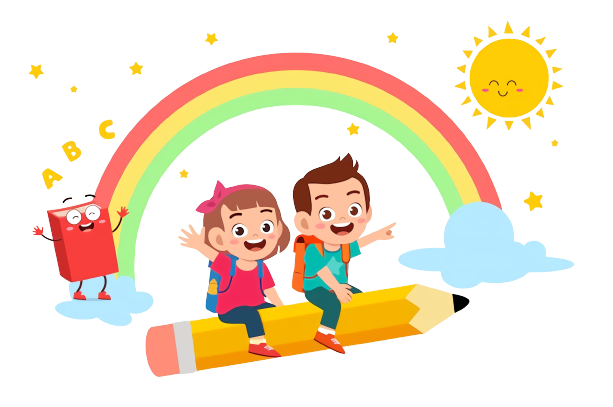 Chào mừng quý thầy cô và các em
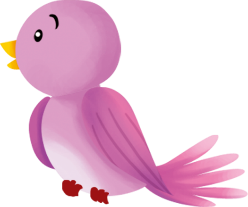 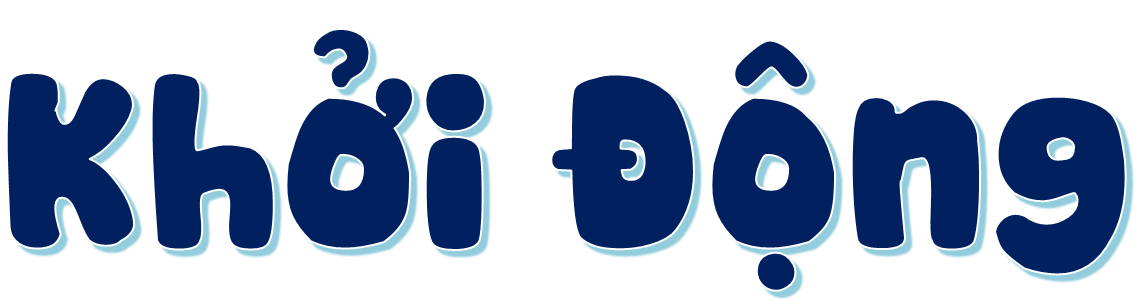 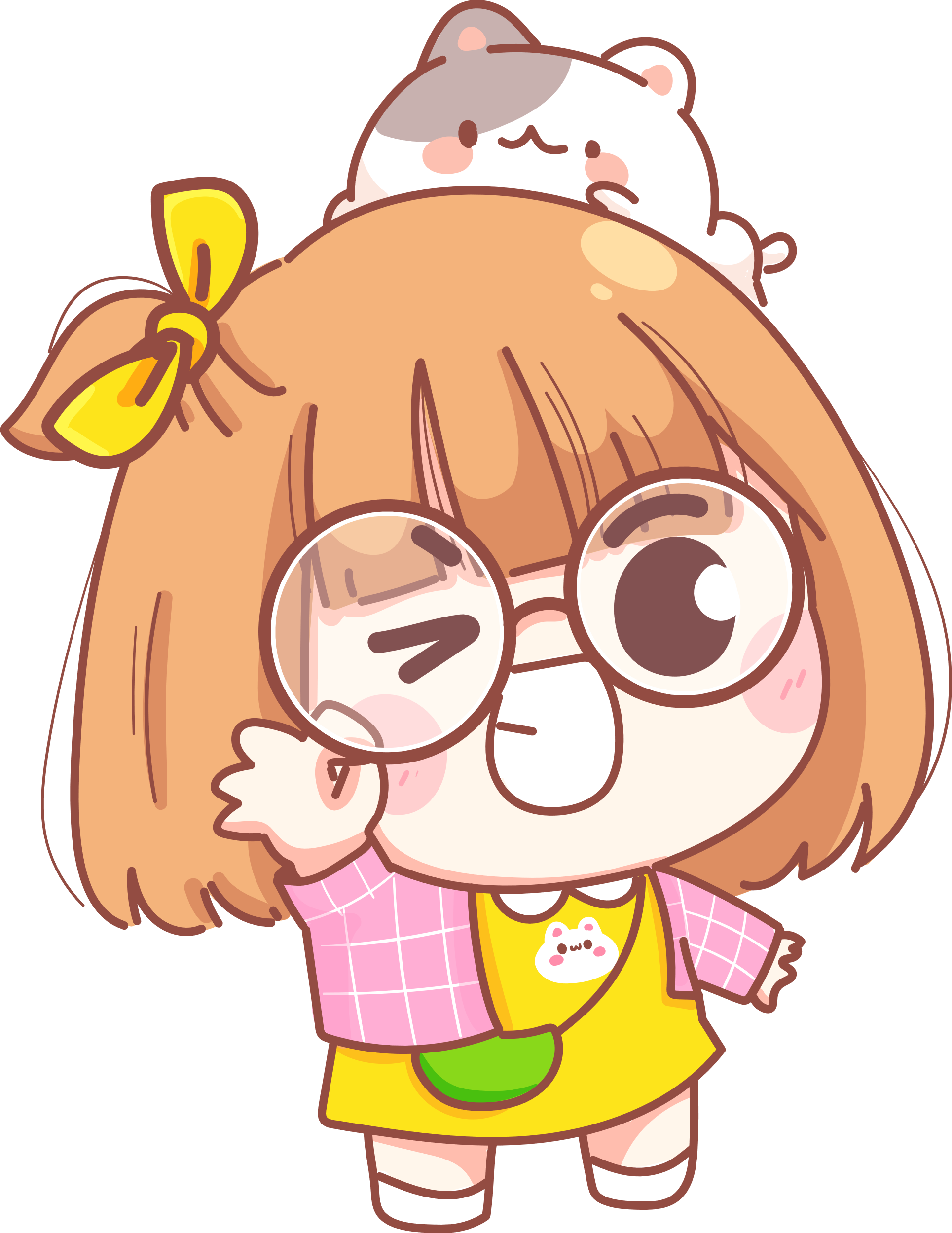 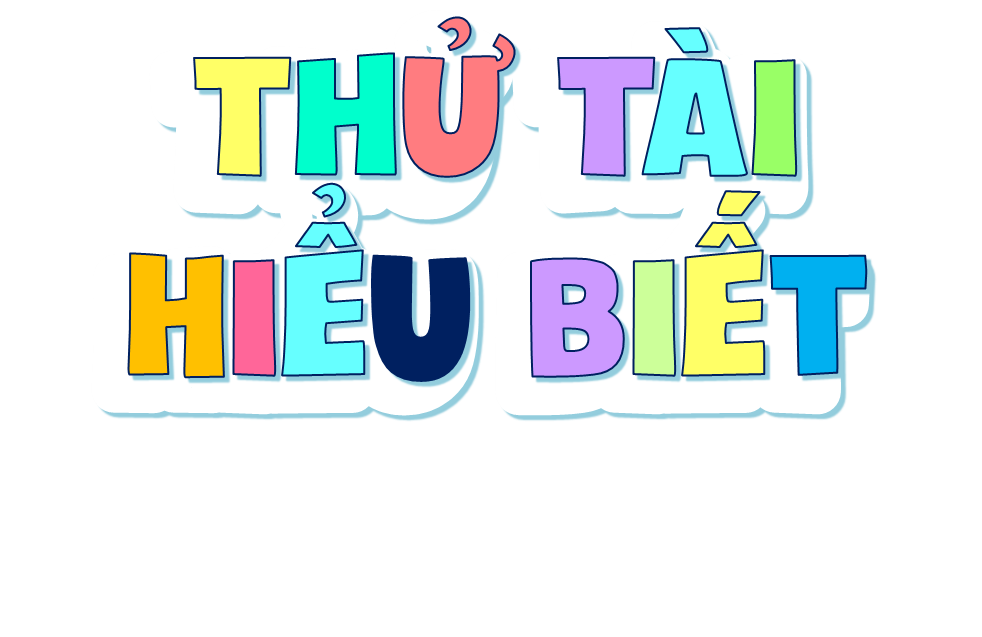 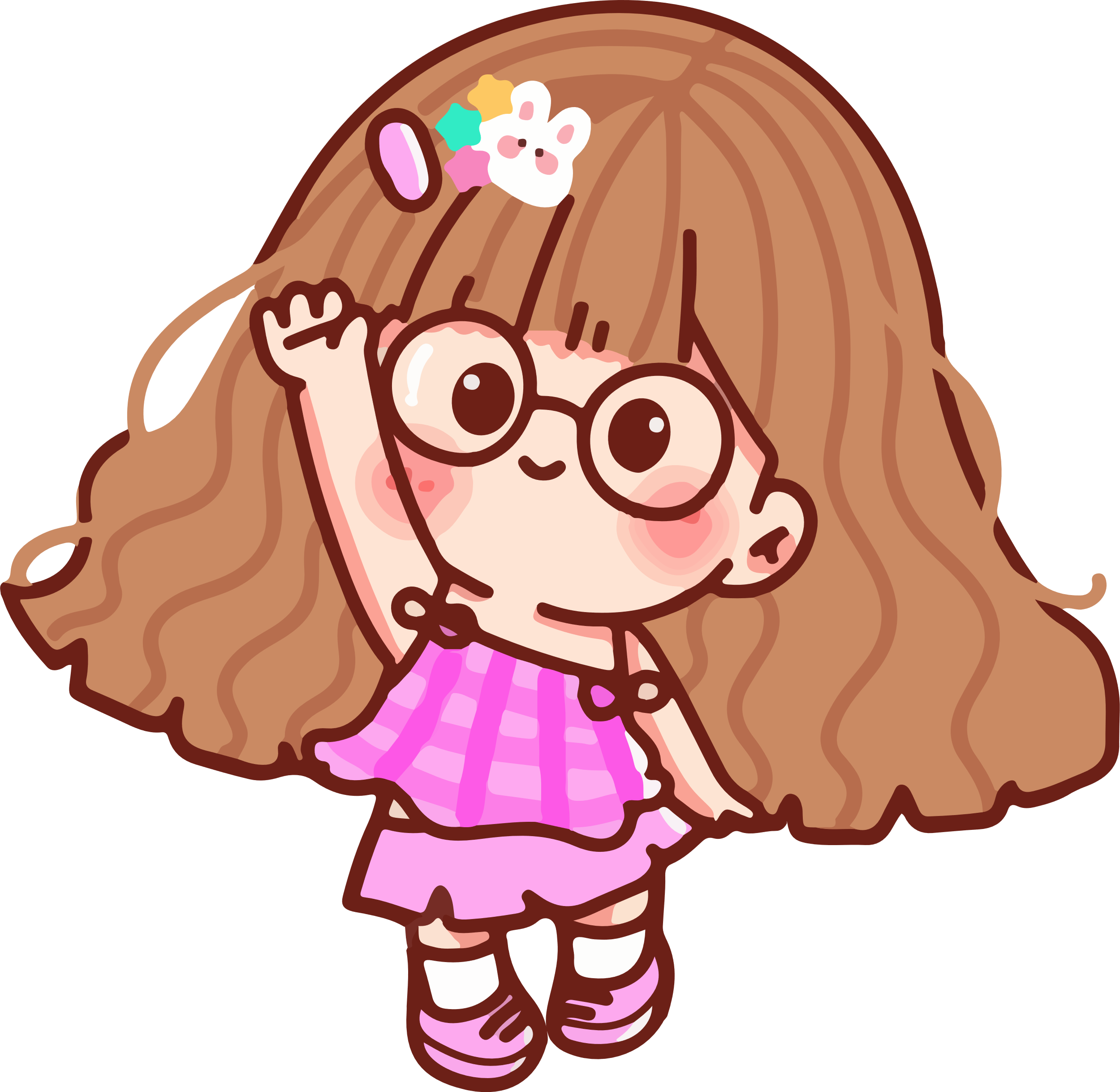 Theo em, đây là cơ quan, tổ chức nào?
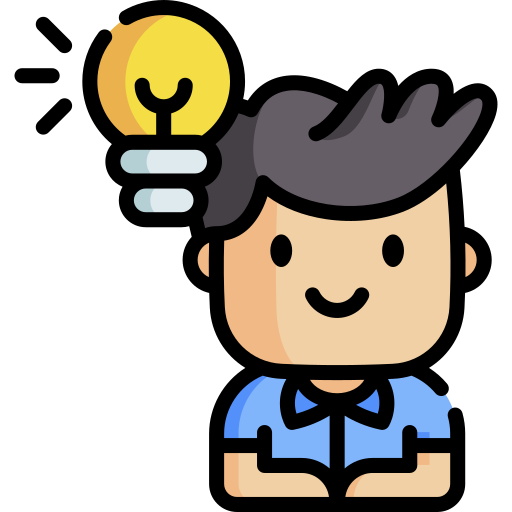 Đài Truyền hình Việt Nam
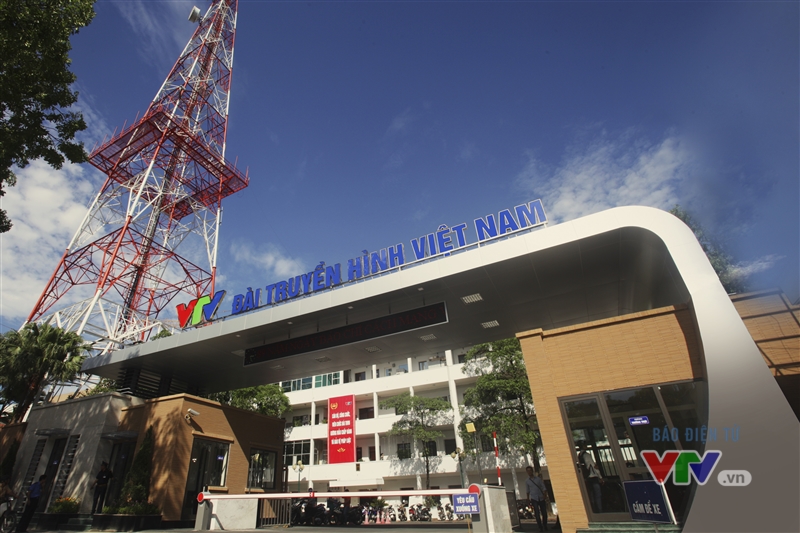 Theo em, đây là hình ảnh của nhà máy thủy điện nào?
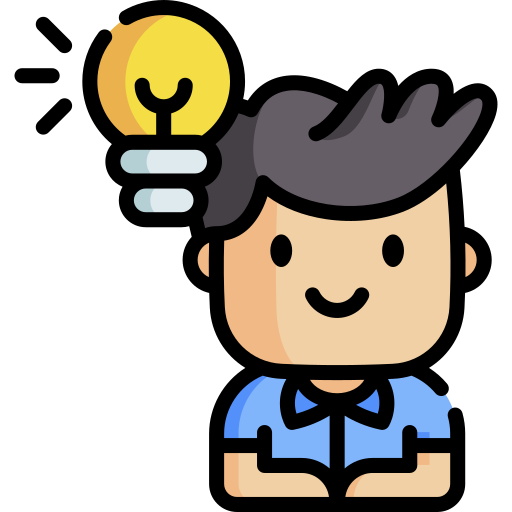 Nhà máy Thủy điện Hòa Bình
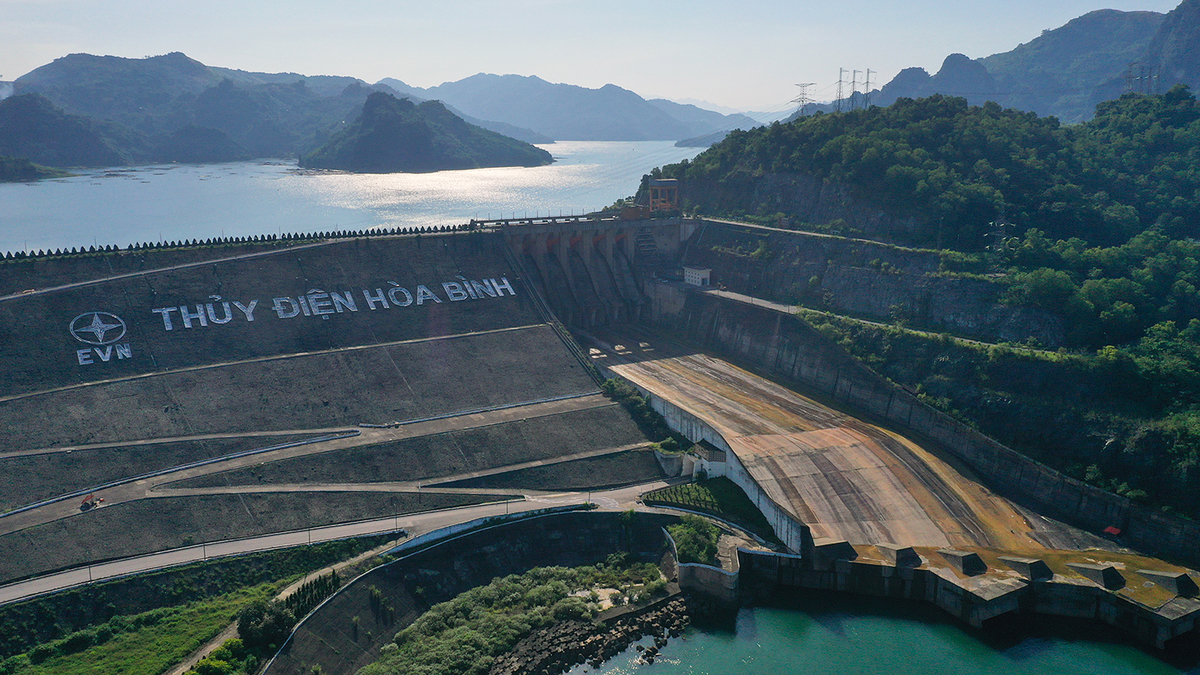 ……………………………………………………………………………………Theo em, đây là tên cơ quan, tổ chức nào? 
……………………………………………………………………………………
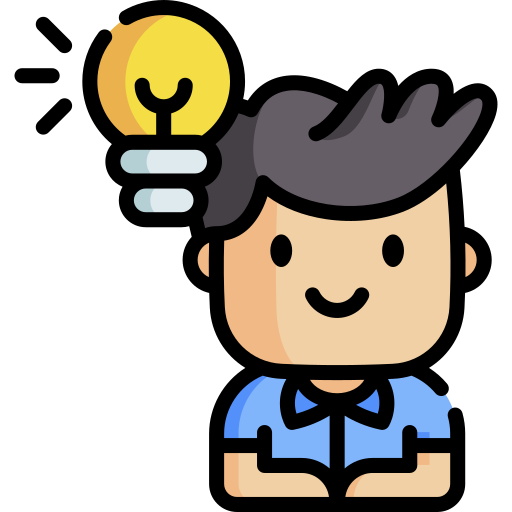 Tập đoàn Điện lực Việt Nam
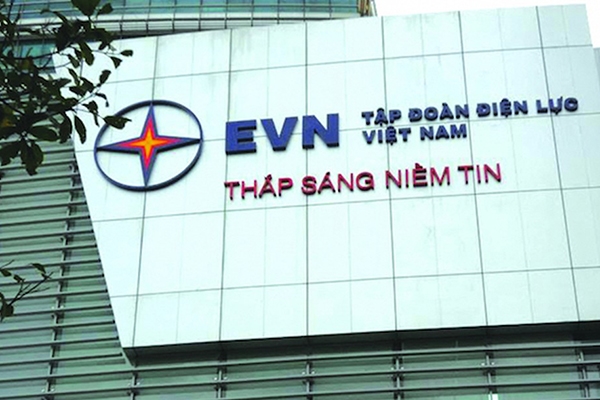 Thứ bảy ngày 23 tháng 9 năm 2023
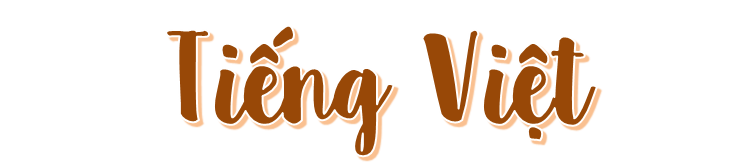 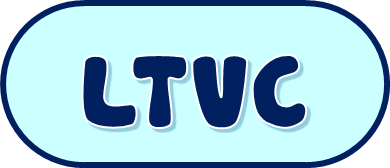 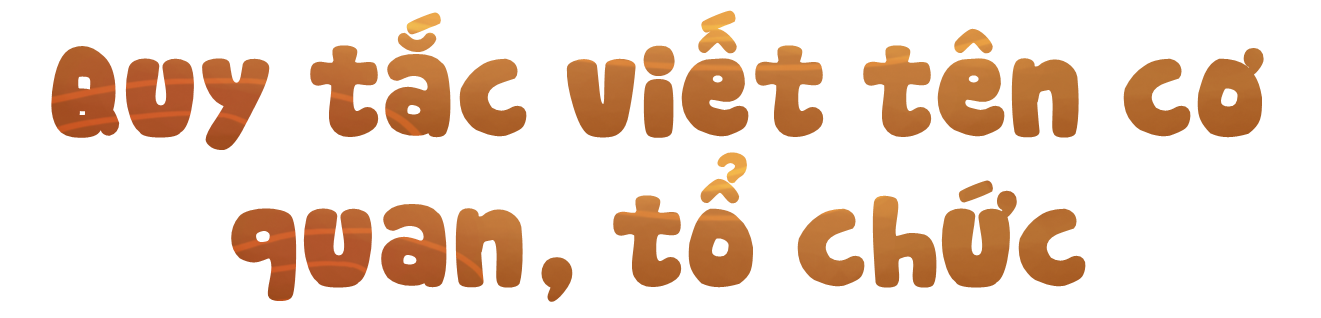 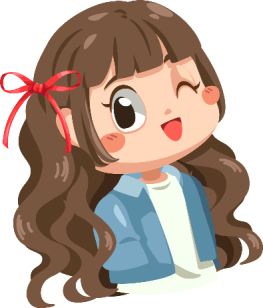 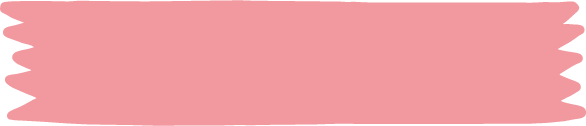 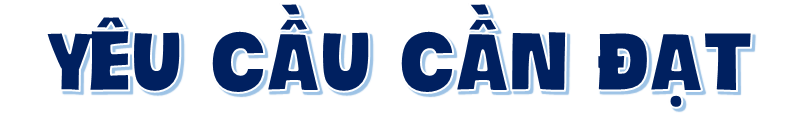 -    Phân biệt được cách viết hoa tên các cơ quan, tổ chức với cách viết hoa tên người.
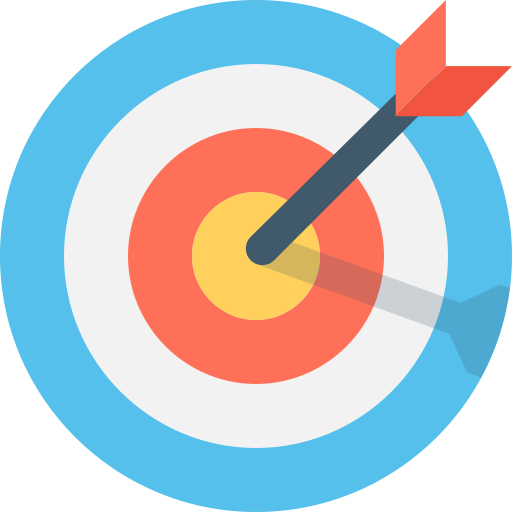 Biết quy tắc viết tên cơ quan, tổ chức.
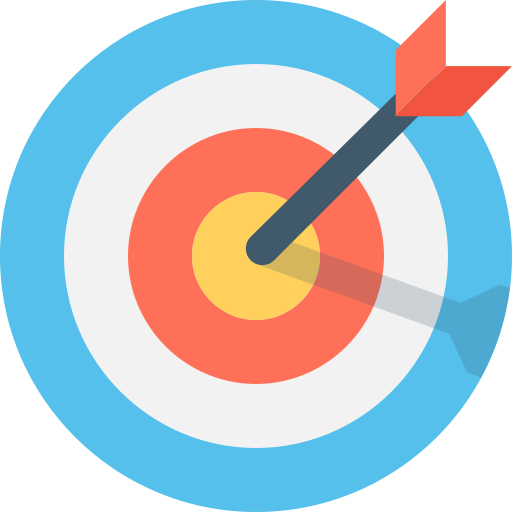 Luyện tập, thực hành
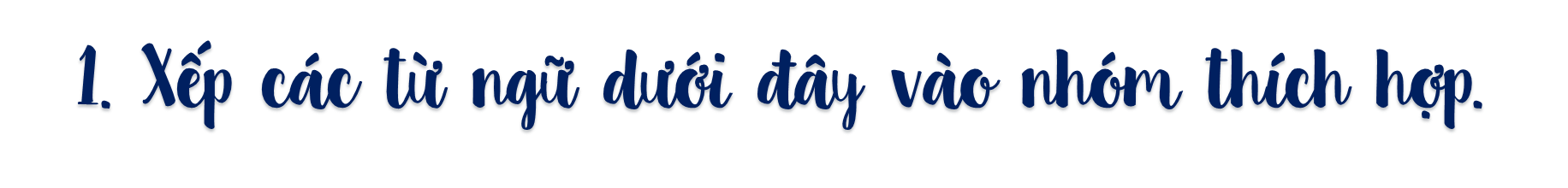 Đài truyền hình Việt Nam
Hồ Chí Minh
Bộ Văn hóa, Thể thao và Du lịch
Sở Tài nguyên và Môi trường
Trường Tiểu học Ba Đình
Võ Thị Sáu
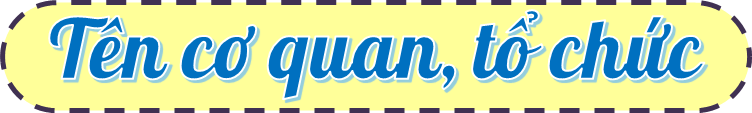 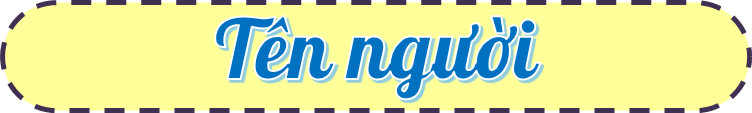 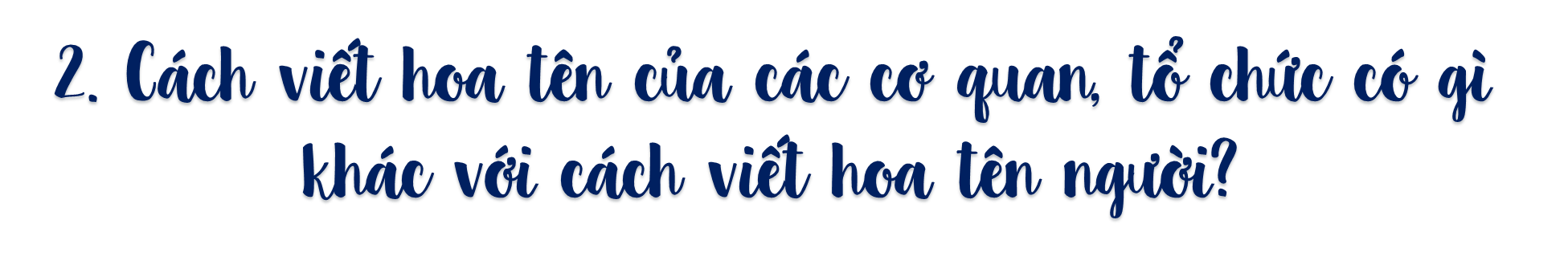 Gợi ý
Quan sát kĩ cách viết hoa các từ ngữ của bài tập 1
Nhận xét sự khác nhau giữa cách viết hoa tên các cơ quan, tổ chức và tên người.
Tên riêng của người
Tên các cơ quan, tổ chức
Được viết hoa chữ cái đầu của từng bộ phận tạo thành tên
Được viết hoa chữ cái đầu của tất cả các tiếng
Đài Truyền hình Việt Nam
Hồ Chí Minh
Võ Thị Sáu
Sở Tài nguyên và Môi trường
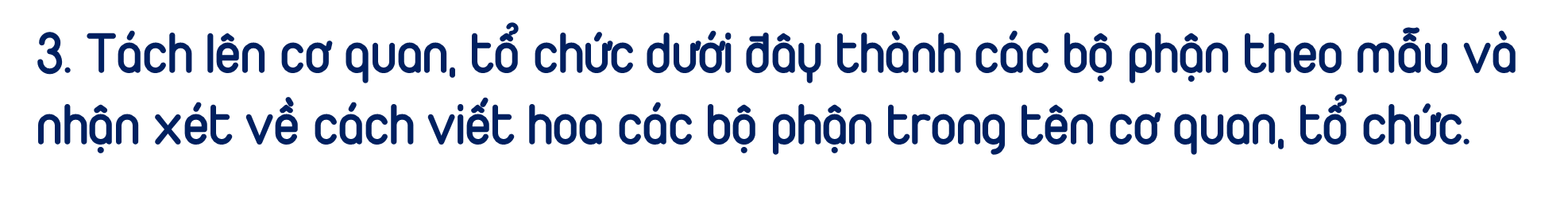 M: Tập đoàn Điện lực Việt Nam → Tập đoàn / Điện lực /Việt Nam
a. Trường Tiểu học Quang Trung
b. Nhà máy Thuỷ điện Hoà Bình
Nhận xét: Viết hoa chữ cái đầu của từng bộ phận tạo thành tên cơ quan, tổ chức
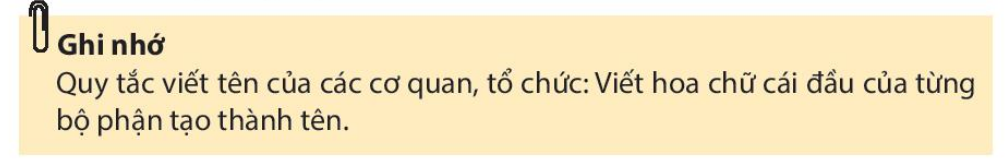 Sở Tài nguyên và Môi trường
Bộ Văn hóa, Thể thao và Du lịch
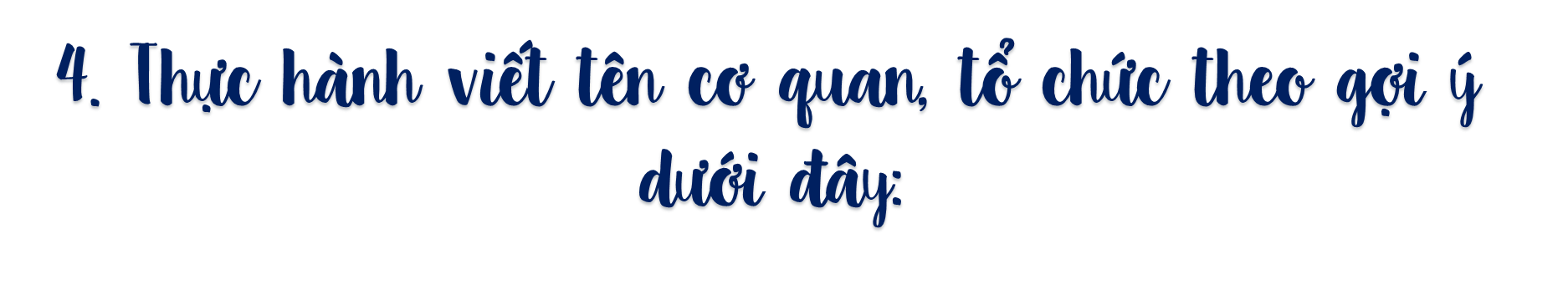 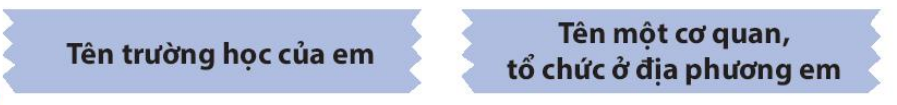 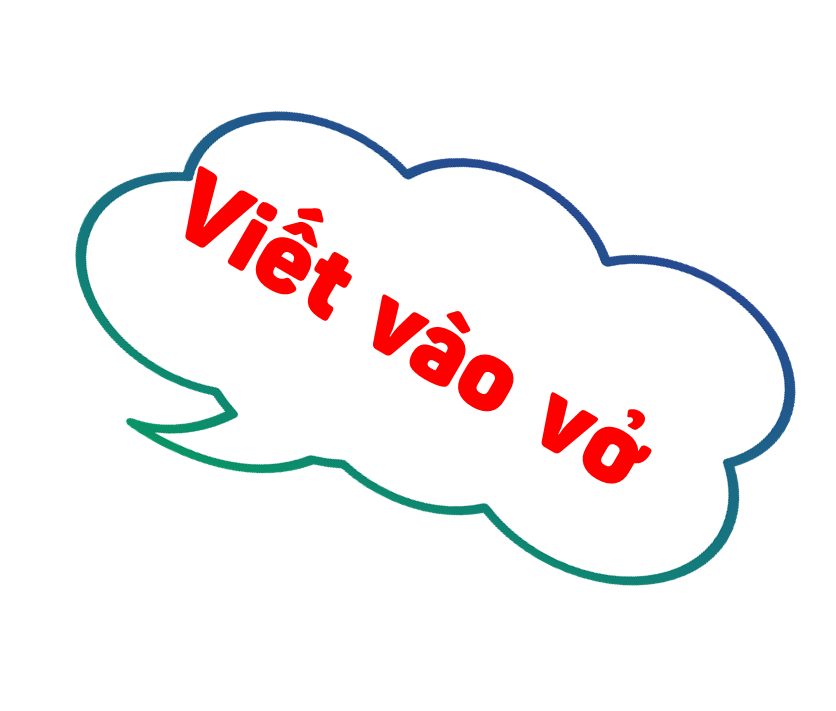 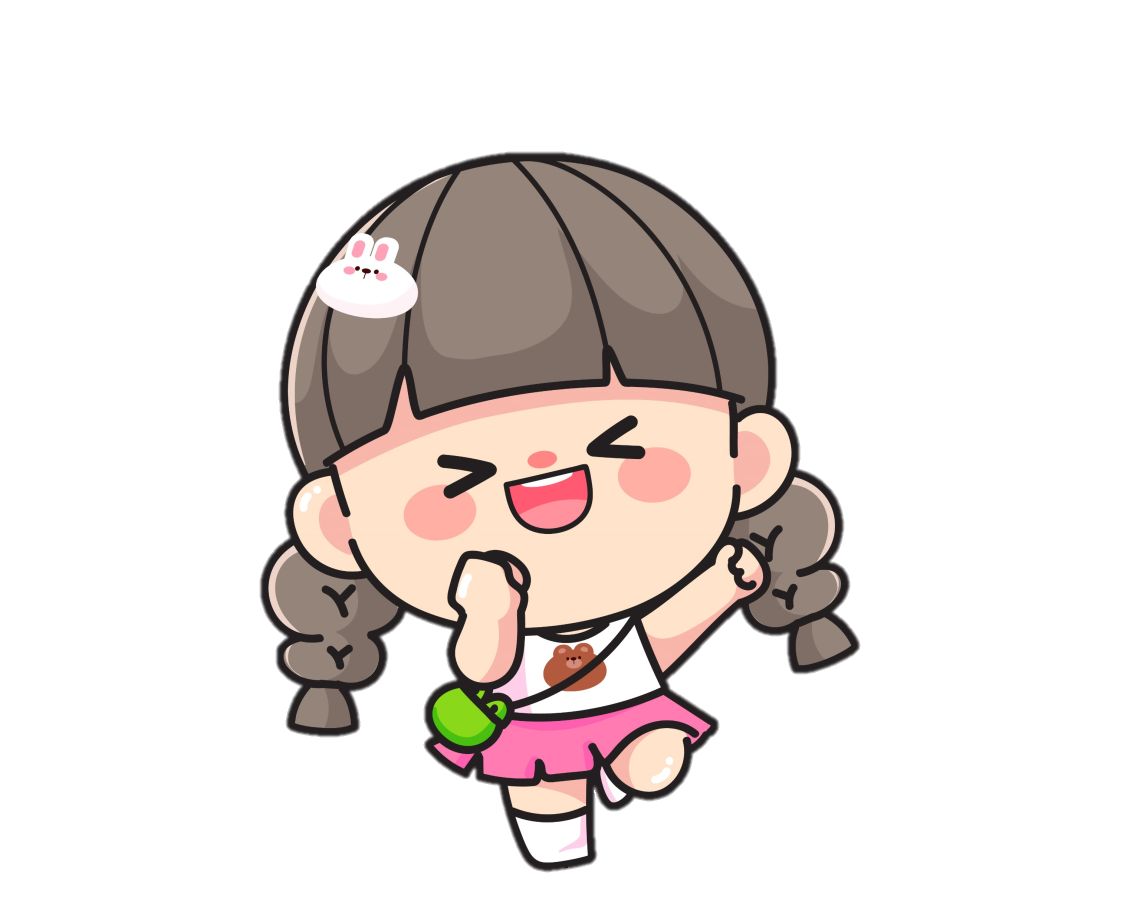 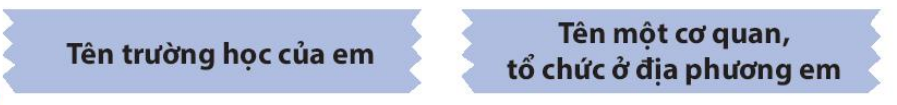 Trường Tiểu học số 2 Phước Thuận          Phòng Giáo dục và Đào tạo
Vận dụng, trải nghiệm: 
Em hãy nêu quy tắc viết hoa tên cơ quan, tổ chức?
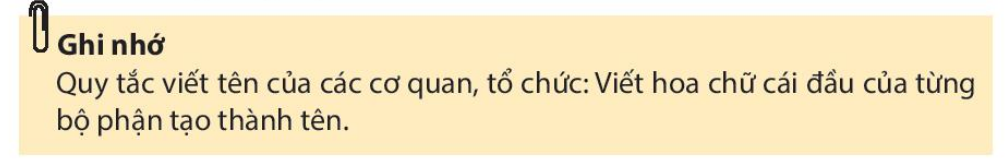 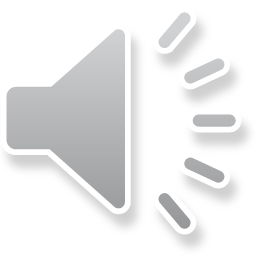 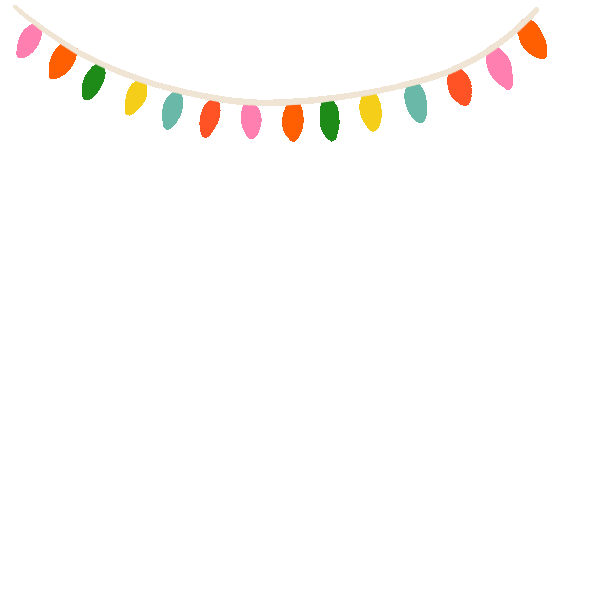 Học tiếp
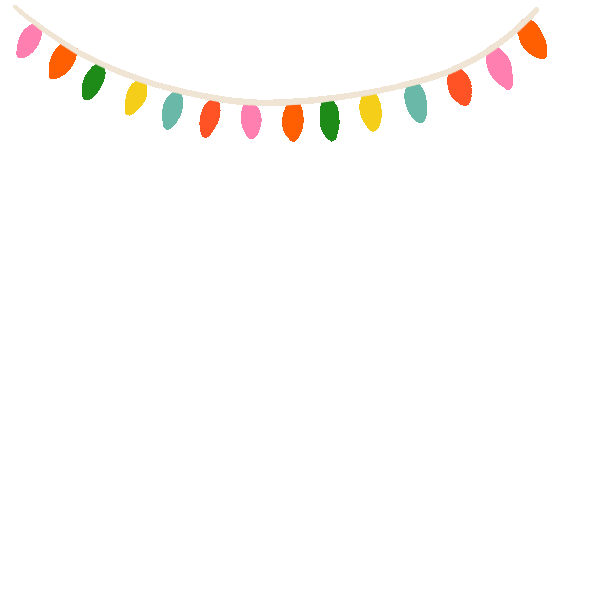 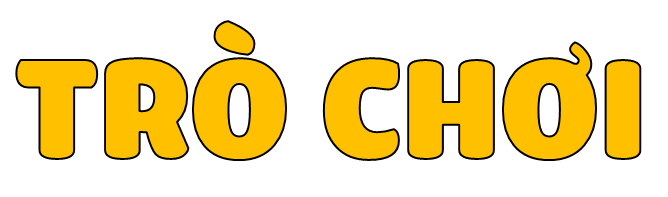 Ai nhanh
        ai đúng
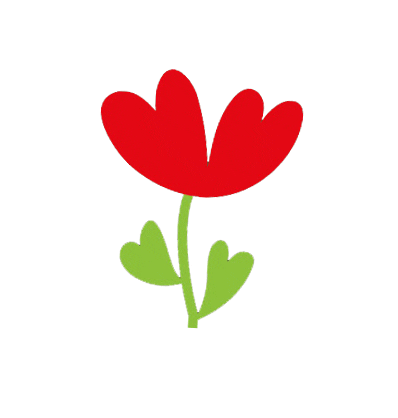 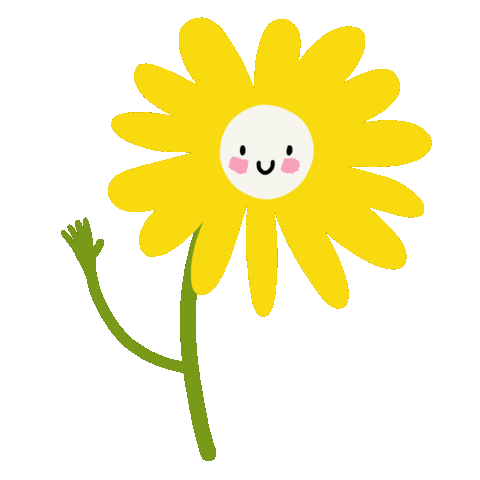 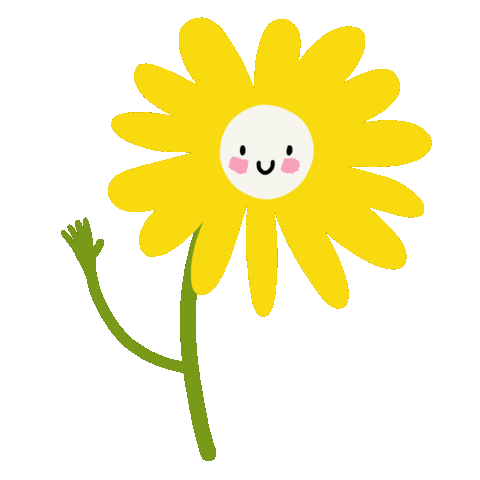 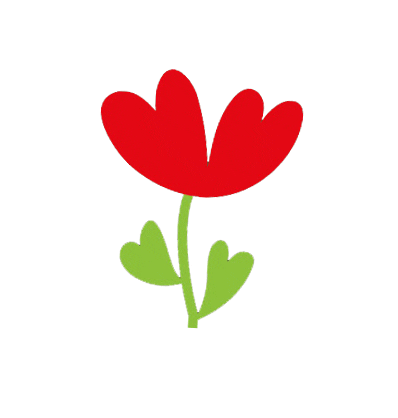 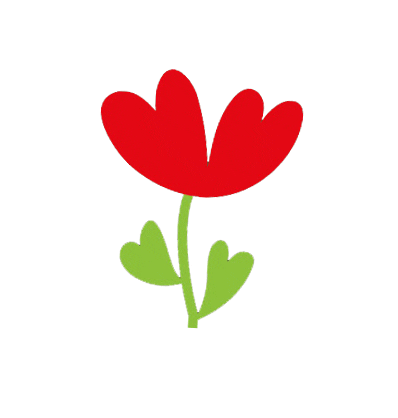 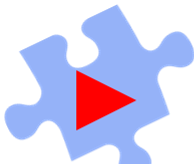 Làm tròn số 2 384 đến hàng nghìn:
         A. 2 300
         B. 2 400
         C.  2 000
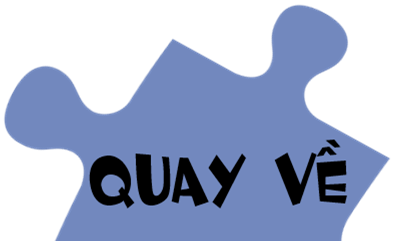 Làm tròn số 43 584 đến hàng chục nghìn:
40 000
30 000
50 000
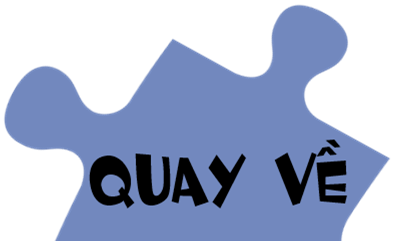 Làm tròn số 68 187 đến hàng chục nghìn:
60 000
70 000
C.   80 000
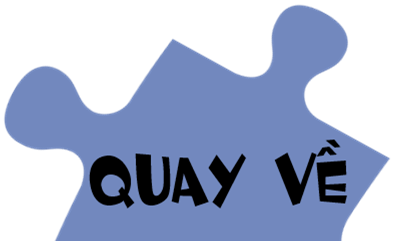 Chọn cách viết đúng:
Trung tâm Y tế huyện Tuy Phước
Trung tâm y Tế huyện Tuy Phước
Trung Tâm y tế huyện Tuy Phước
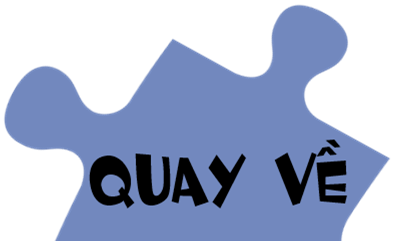 Dặn
DẶN DÒ
Học thuộc phần Ghi nhớ Sách giáo khoa.
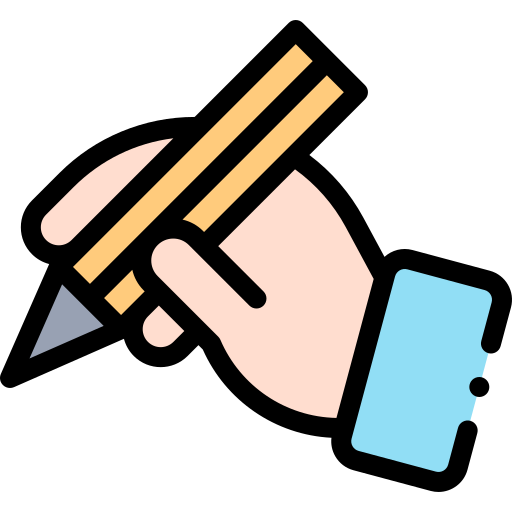 Luyện viết tên trường học, tên cơ quan, tổ chức ở địa phương.
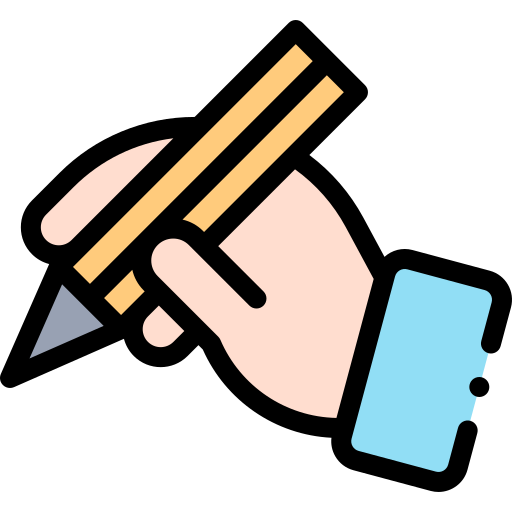 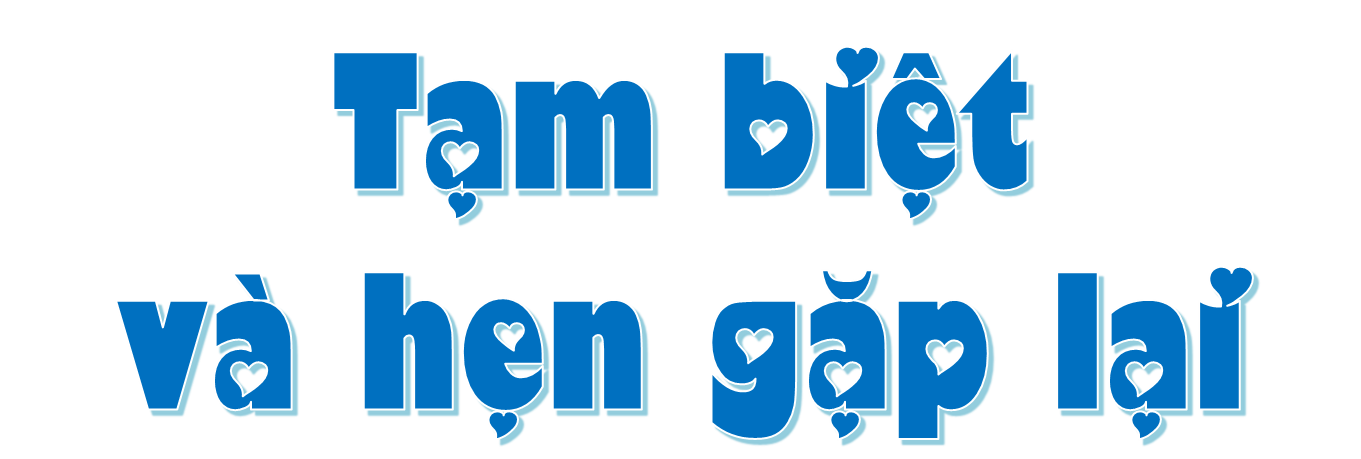